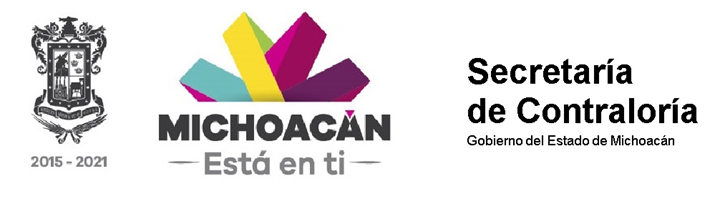 Adquisiciones, Arrendamientos y Prestación de Servicios, relacionados con Bienes Muebles e Inmuebles
Morelia, Michoacán, AGOSTO 2017
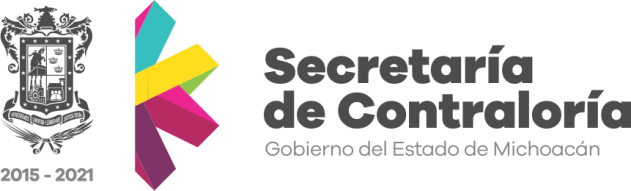 NORMATIVIDAD
Ley de Adquisiciones, Arrendamientos y Prestación de Servicios relacionados con Bienes Muebles e Inmuebles del Estado de Michoacán de Ocampo
Ley Orgánica de la Administración Pública del Estado de Michoacán de Ocampo
Ley de Entidades Paraestatales del Estado de Michoacán
Reglamento de la Ley de Adquisiciones…
Reglamento Interior de la Administración Pública Centralizada…
Bases y Lineamientos en materia de Adquisiciones, Arrendamientos y Prestación de Servicios relacionados con Bienes Muebles e Inmuebles del Estado de Michoacán de Ocampo, para el Ejercicio Fiscal 2017
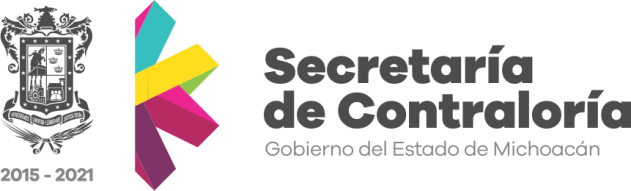 LEY EN LA MATERIA
Ley de Adquisiciones, Arrendamiento y Prestación de Servicios relacionados con Bienes Muebles e Inmuebles 

Fijar las normas conforme a las cuales se deberán conducir las dependencias y entidades

Establecer las bases para contratar en arrendamiento bienes muebles e inmuebles, en cualquier forma y modalidad

Formatos para documentar adquisiciones y arrendamientos
BASES Y LINEAMIENTOS EJERCICIO FISCAL 2016
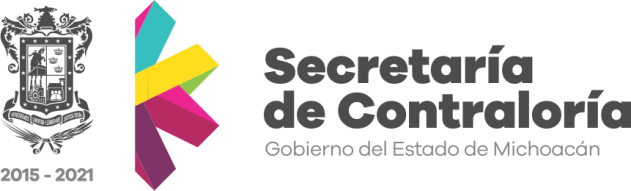 Disposiciones Generales
Ley de Adquisiciones, Arrendamiento y Prestación de Servicios relacionados con Bienes Muebles e Inmuebles 

Artículo 2. 
Estarán sujetos a las disposiciones de esta Ley, las Adquisiciones, arrendamientos o servicios que contraten los ayuntamientos cuando se realicen con cargo a fondos estatales, conforme a los convenios que se celebran con el Titular del Poder Ejecutivo del Estado .
BASES Y LINEAMIENTOS EJERCICIO FISCAL 2016
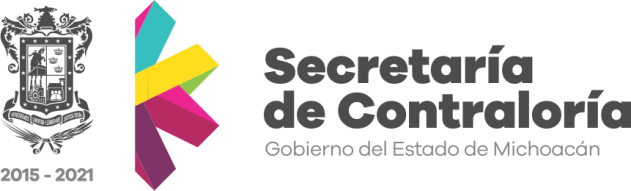 Disposiciones Generales
Ley de Adquisiciones, Arrendamiento y Prestación de Servicios relacionados con Bienes Muebles e Inmuebles 

Artículo 3. 
El gasto de las Adquisiciones, los arrendamientos  y los servicios, se sujetará a lo que establezca el presupuesto de egresos del gobierno del Estado.
No se podrá realizar ninguna operación en las materias que regula esta ley, si no hubiera  saldo disponible en la partida presupuestal correspondiente.
BASES Y LINEAMIENTOS EJERCICIO FISCAL 2016
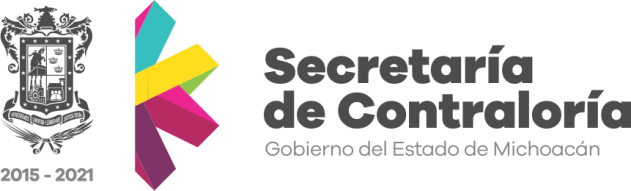 Derecho comparado
Reglamento para la integración y Funcionamiento del Comité de Obra Pública, Adquisiciones, Enajenaciones, Arrendamientos y Contrataciones  de Servicios de Bienes Muebles e Inmuebles  para el Municipio de Uruapan

Articulo 6º.-”… Las obras públicas, las adquisiciones,           	             arrendamientos  y contratación de servicios, con cargo  		             total o parcial a fondos aportados por la federación, se 		             regirán según  lo que dispongan los correspondientes 	      	             convenios que celebren así como la legislación que aplique 	              en lo conducente …”
BASES Y LINEAMIENTOS EJERCICIO FISCAL 2016
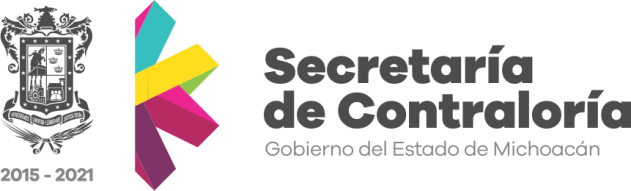 Derecho comparado
Reglamento de Adquisiciones, Enajenaciones, Arrendamientos y Contrataciones  de Servicios Relacionados con  Bienes Muebles e Inmuebles  para el Municipio de Morelia

Articulo 4º.-”… En lo no previsto  por este reglamento , se atenderá en lo que corresponda de manera supletoria, en su orden a la  Ley de Adquisiciones, Arrendamientos y Prestación de Servicios relacionados con Bienes Muebles e Inmuebles del Estado de Michoacán de Ocampo …”
BASES Y LINEAMIENTOS EJERCICIO FISCAL 2016
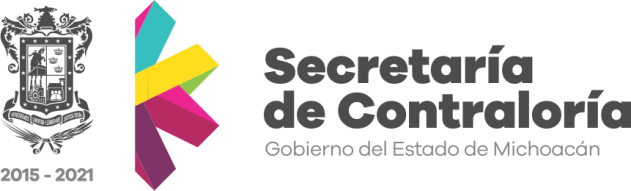 Bases y Lineamientos en materia de Adquisiciones, Arrendamientos y Prestación de Servicios relacionados con Bienes Muebles e Inmuebles del Estado de Michoacán de Ocampo, para el Ejercicio Fiscal 2017
Articulo 1º.- Las presentes Bases y Lineamientos son de observancia general en el Territorio del Estado de Michoacán de Ocampo para todas las Dependencias, Entidades , Coordinaciones y sus Subcomités y tienen por objeto  regular lo relativo a las Adquisiciones, Arrendamiento y Prestación de Servicios relacionados con Bienes Muebles e Inmuebles , en el ámbito de la Administración Pública Estatal.
BASES Y LINEAMIENTOS EJERCICIO FISCAL 2016
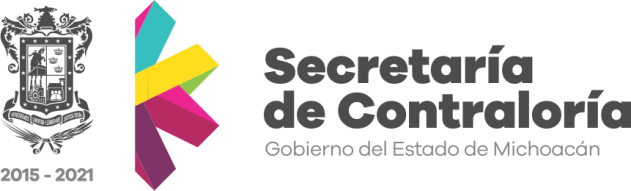 Título Tercero
Padrón de Proveedores
Capítulo I. Trámites

Articulo 10. Los Entes Públicos únicamente podrán realizar adquisiciones  o celebrar contratos con las personas inscritas en el PDP
Articulo 14.Tratándose de cualquier procedimiento de contratación, el CADPE, podrá eximir de la obligación de inscribirse previamente en el PDP, y de registrar los precios máximos de veta, a las personas  físicas o morales que provean artículos perecederos, o cuando se trate de adquisiciones de carácter urgente debidamente comprobado.
BASES Y LINEAMIENTOS EJERCICIO FISCAL 2016
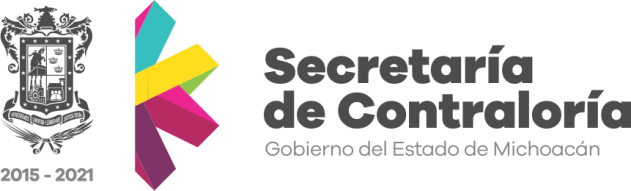 Título Cuarto
Capítulo I. De La Adjudicación Directa


Artículo 19.- El monto máximo autorizado para que los entes públicos puedan llevar a cabo Adjudicación Directa, es de $349,9999.99 (Trescientos cuarenta y nueve mil, novecientos noventa y nueve pesos 00/100M.N.). Más I.V.A  por partida presupuestal, Los Entes Públicos podrán solicitar al CADPE la autorización para realizar adquisiciones a través del procedimiento de adjudicación directa, siempre que el monto no sea superior a $349,999.99 más IVA, por partida presupuestal en el ejercicio fiscal 2017.
Procederá la adjudicación directa siempre que el importe de la operación no exceda del monto máximo previsto en el párrafo anterior y las operaciones no se hayan fraccionado.
Se considera que se ha fraccionado una operación, cuando en el mismo ejercicio fiscal se realizan diferentes compras, que correspondan a la misma rama de la actividad económica respectiva y que su importe total rebasa el monto máximo autorizado para la AD.
BASES Y LINEAMIENTOS EJERCICIO FISCAL 2016
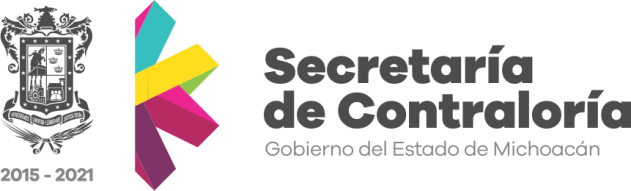 Título Cuarto “Montos”
Capítulo III. De la Licitación Pública






Artículo 17.”…Los Entes Públicos podrán solicitar al CADPE las adjudicaciones y la contratación de servicios mediante el procedimiento de licitación pública…”
Artículo  23.
$2’600,000.00  más IVA 
o superior por partida presupuestal
BASES Y LINEAMIENTOS EJERCICIO FISCAL 2016
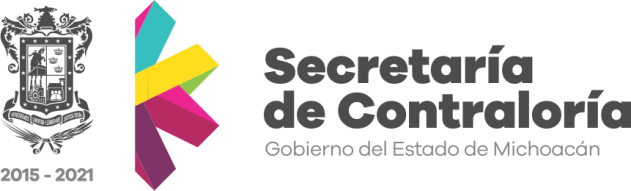 Título Cuarto “Montos”
Capítulo II. De la Invitación Restringida




Artículo 21.”… Los Entes Públicos podrán solicitar al CADPE las adjudicaciones o la contratación de servicios mediante el procedimiento de invitación restringida con acortamiento de plazos …”
Artículo 21.
$350,000.00  hasta 2,599,999.99 
más IVA por partida presupuestal
BASES Y LINEAMIENTOS EJERCICIO FISCAL 2016
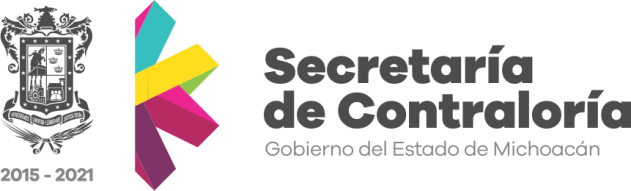 Artículo 31. Al realizar la AD se deberá observar lo siguiente:
Proveedores
PDP
Formato de contrato autorizado 1-7
No rebasar monto anual autorizado por partida
Adquisiciones menor $9,999.99 
(sin fraccionar)

 1 cotización,
 Formato de Pedido 
 Requisición de compra
 Factura  de aplicación
$10,000.00 a $49,999.99 
(sin fraccionar)

 3 cotizaciones 
 Formato de Pedido 
 Requisición de compra
 Factura  de aplicación
$50,000.00 a $349,999.99
(sin fraccionar)

3 cotizaciones,
Contrato autorizado
Formato de Pedido 
Requisición d compra
Factura  de aplicación
Cheque cruzado o con leyenda
BASES Y LINEAMIENTOS EJERCICIO FISCAL 2016
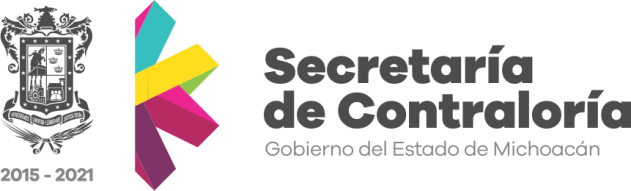 Artículo 35 y 36.  Adquisición de Vehículos
Opinión Técnica de la SFA sobre su procedencia
De 1 a 5 automotores que no rebasen los $499,999.999 la D.G. del CADPE podrá realizar el procedimiento AD, aceptando de garantía el cheque cruzado por el 10% del total del contrato sin IVA
Adquisición Vehículos
De 6 o más vehículos se aplicará el procedimiento que corresponda por el monto
BASES Y LINEAMIENTOS EJERCICIO FISCAL 2016
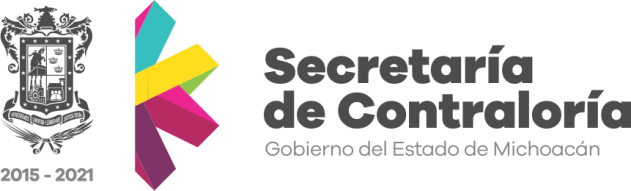 Artículo 29. Los Entes Públicos deberán presentar al CADPE, para la AD lo  siguiente:
Solicitud de Adquisición requisitada  y formada por el titular o persona autorizada
Certificado 
de
 disposición presupuestal vigente
Dictamen Técnico del CETIC en bienes informáticos
Oficio de Comisión 
para asistir al procedimiento
Carta Compromiso de Pago
Estudio de mercado de 3 cotizaciones mínimas
Archivo 
digital
Convenio de Coordinador de Acciones
*
*Para procedimiento de adquisición de carácter 
nacional, de manera electrónica
BASES Y LINEAMIENTOS EJERCICIO FISCAL 2016
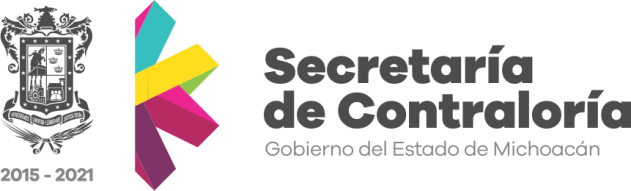 Título Quinto “Procedimientos”
Capítulo II. Invitación Restringida y Licitación Pública
Artículo 31. La fecha límite para presentar las solicitudes de adquisiciones de bienes o servicios, para el ejercicio fiscal 2017, será el último día hábil del mes de octubre.
Artículo 32. En los procesos de adquisiciones, arrendamientos y servicios, el CADPE y los Entes Públicos preferirán, en igualdad de circunstancias, a las personas físicas o morales que estén establecidas en el Estado, asimismo, con el propósito de dar cumplimiento al PLADIEM, el Pleno del CADPE podrá establecer en las bases porcentajes diferenciales de precio en favor de las mismas, los cuales nunca podrán ser superiores al cinco por ciento del precio más bajo ofertado por algún proveedor que no tenga domicilio en el Estado de Michoacán.
BASES Y LINEAMIENTOS EJERCICIO FISCAL 2016
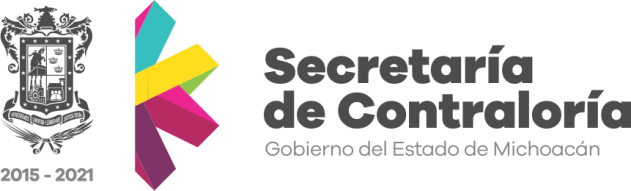 Título Quinto “Procedimientos”
Capítulo II. Invitación Restringida y Licitación Pública

Artículo 33. El CADPE podrá celebrar las juntas de aclaraciones que consideren necesarias, atendiendo a las características de los bienes y servicios objeto de la LP o IR, en donde la obligatoriedad de la asistencia se determinará en las bases concursales.

Artículo 34. Los Entes Públicos deberán tomar en cuenta que la LP e IR tendrá la duración establecida en la normatividad vigente, más 10 días naturales para la firma del contrato.
Título  Séptimo 
Capítulo I
De  los Contratos

Articulo 84. Se deberá utilizar el formato de contrato y pedido autorizados , que se anexan a las Bases y Lineamientos, pudiéndose hacer las modificaciones procedentes que amerite cada contrato en particular.
Título  Séptimo 
Capítulo I
De  los Contratos
Articulo 85. las personas físicas o morales que celebren contratos de conformidad con la Ley de Adquisiciones  y su reglamento, deberá garantizar lo siguiente:
El cumplimiento del mismo , por el 10%del monto  total sin incluir el IVA y
“…Los anticipos que en su caso reciban los proveedores. Esta garantía deberá Constituirse por el 100%del monto del anticipo en ambos casos…”
Articulo 86.-Las garantías  que deban otorgarse se constituirán a favor de la SFA , quién las conservara en custodia hasta el cumplimiento de la vigencia del contrato .
BASES Y LINEAMIENTOS EJERCICIO FISCAL 2016
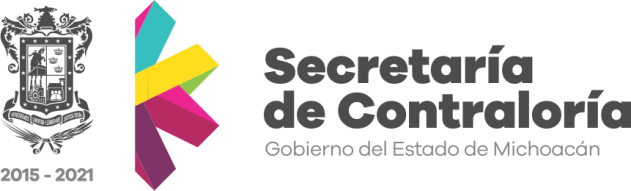 Titulo Octavo: Del Arrendamiento de Bienes Inmuebles
Capitulo II Artículo  101 “…
Dictamen de Justipreciación
Copia de identificación oficial del Arrendador
Copia del pago del impuesto predial del ejercicio Fiscal al corriente
Constancia actualizada del Registro en el CADPE
Titulo de propiedad
Documento en el que se acredite la personalidad jurídica del arrendador
Certificado de no gravamen
GRACIAS